Родина – слово большое,  большое!
Пусть не бывает на свете чудес,
Если сказать это слово с душою,
Глубже морей оно, выше небес!

В нем умещается ровно полмира:
Мама и папа, соседи, друзья.
Город родимый, родная квартира,
Бабушка, школа, котенок… и я.

Зайчик солнечный в ладошке,
Куст сирени за окошком
И на щечке родинка –
Это тоже Родина.
Расскажу я вам про дела старые,Про дела старые, про дела бывалые.Да про битвы, да про сражения,Да про подвиги богатырские!
- Налево пойдешь – в болото попадешь.- Направо пойдешь – много золота найдешь.- На прямом пути приключения ищи.
Посередине Илья Муромец – он сын небогатых родителей, крестьян, из села Карачарова под Муромом. Илья силен, мужественен, мудр и справедлив. И, хотя сиднем просидел на печи тридцать лет и три года, приобрел опыт и житейскую мудрость, он старше двух других богатырей.Слева Добрыня Никитич – знатного происхождения, из рода князей. Добрыня - добрый. Он творит добро – и это одна из характерных черт могучего былинного богатыря.Справа Алеша Попович –  сын попа, третий в троице богатырей. Он не очень могуч, не очень силен, но полон мужества, храбрости, находчивости и хитрости. 	Они отличаются друг от друга происхождением, нравом, поведением, но их объединяет одно  желание – в трудную минуту помочь родине, защищать Русь, от врагов.Три защитника, три брата,Три богатыря!«Русь на воинов богата!»Говорят не зря!
Мчит стрелой в путь любой.Несёт седока, не боится врага.
Рубашку такую не вяжут, не шьют,Её из колечек железных плетут.
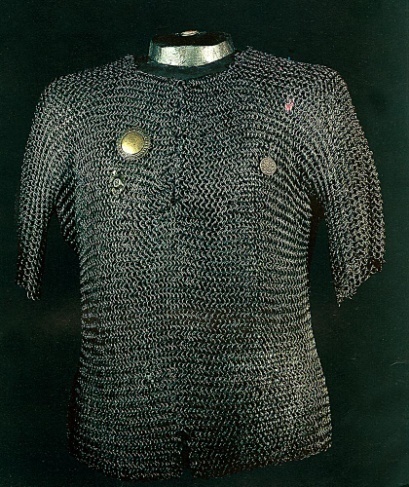 Железная шапка с острым концом,А спереди клюв навис над лицом.
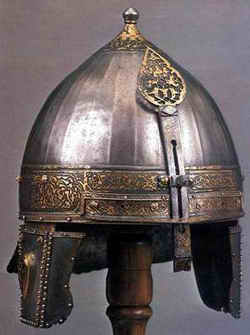 Оружие это не просто поднять и в руке удержать.Снести им легко было голову с плеч…Ну, что, догадались? Конечно же…
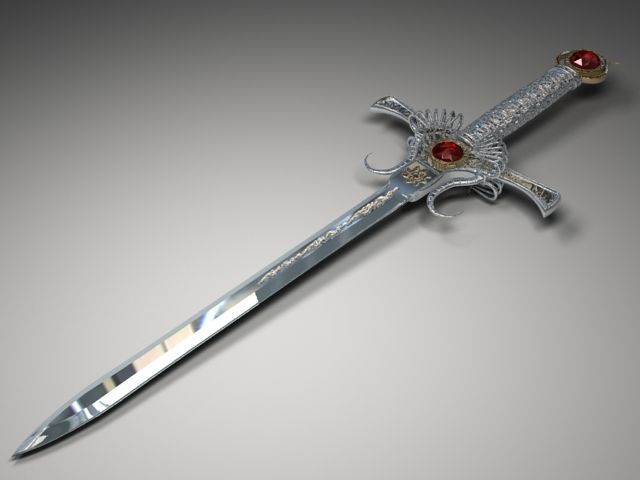 Чтоб грудь защищать от ударов врага,Уж вы это знаете наверняка,На левой руке у героя виситТяжелый, блестящий и кругленький…
Богатырь, он вот каков…Он силен, он здоров…
Он из лука стрелял…Метко палицу бросал…
На границе стоял …Зорко – зорко наблюдал …Подрастем мы и смотриСтанем как богатыри!
Богатырями быть
Значит, добру служит,
За слабых заступаться,
Между собой не драться!